El smartphone en el aula de tecnología.
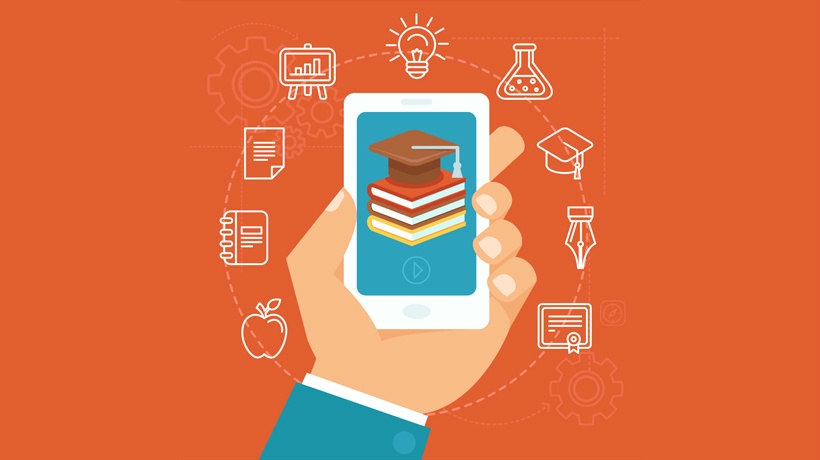 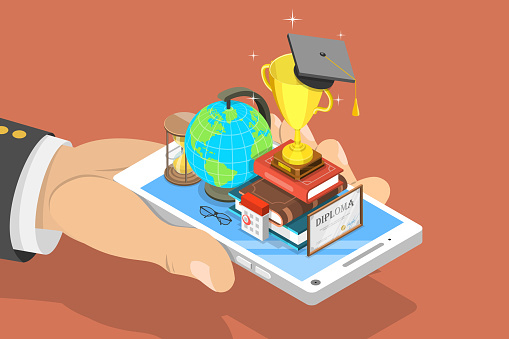 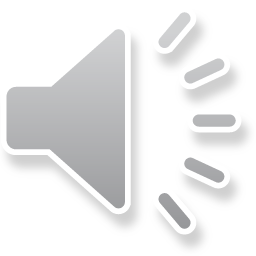 Reflexión inicial.
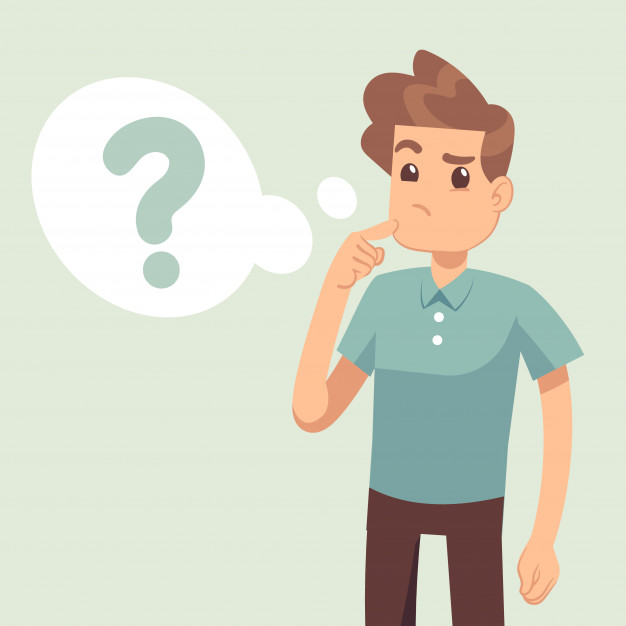 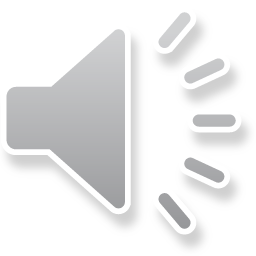 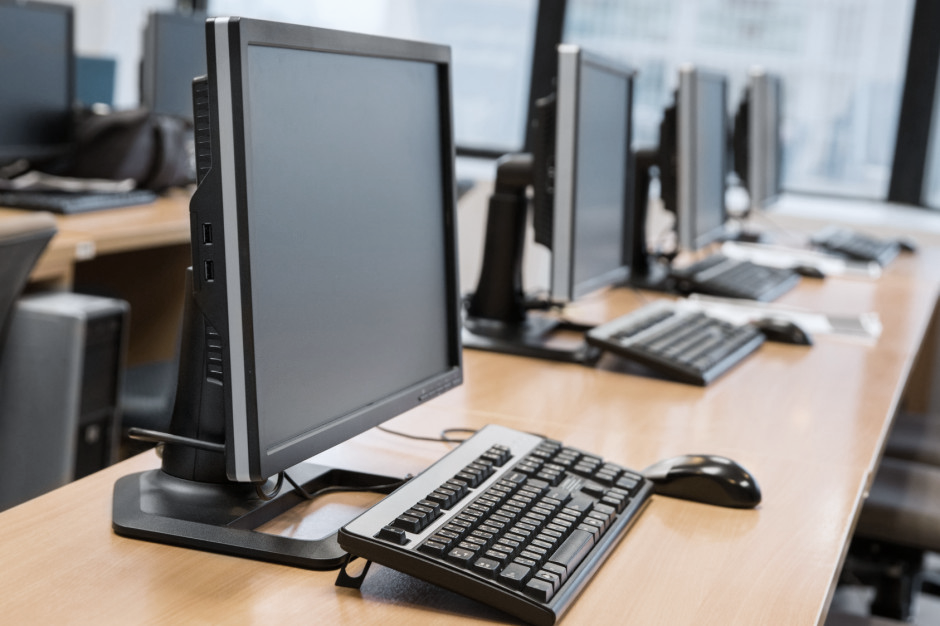 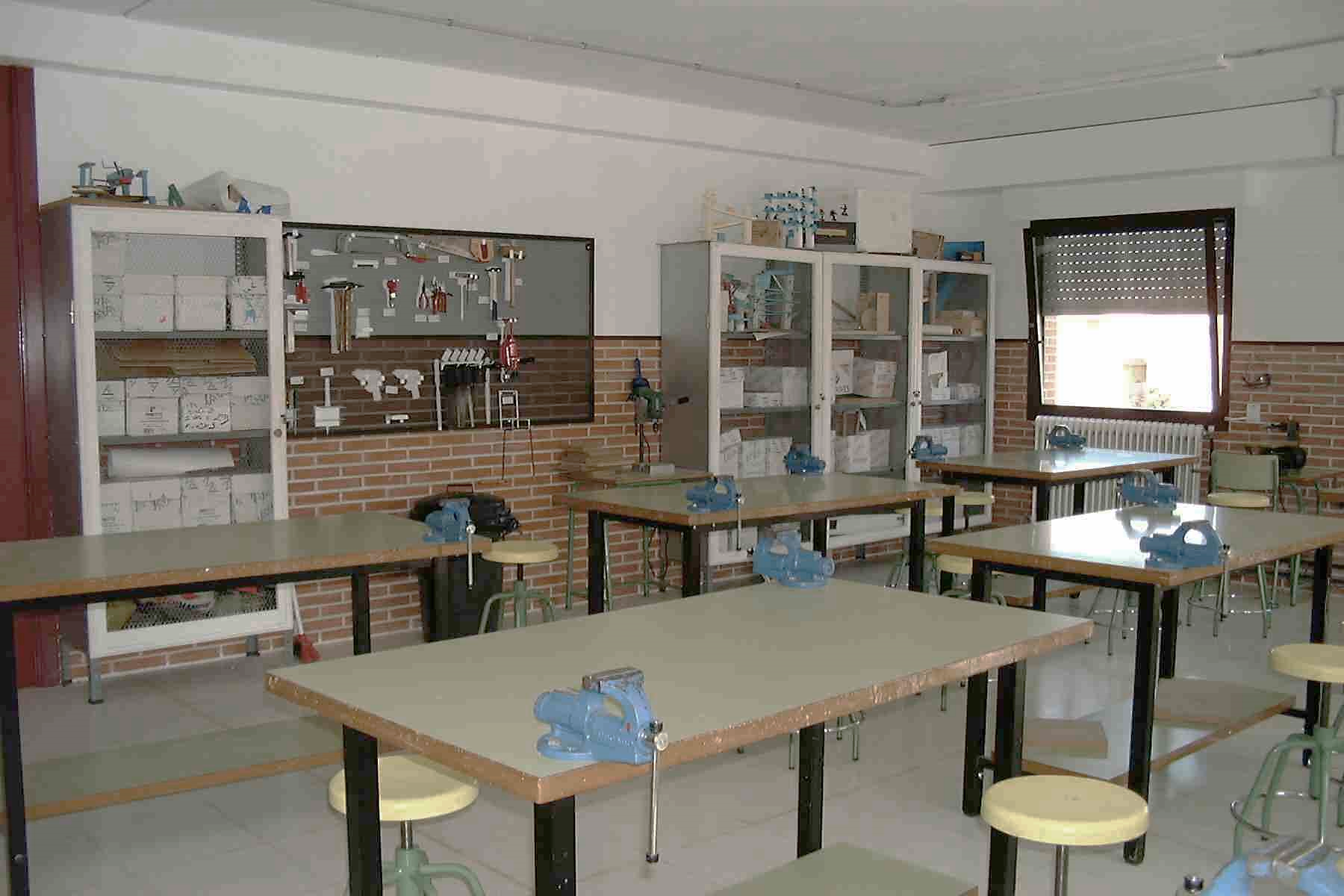 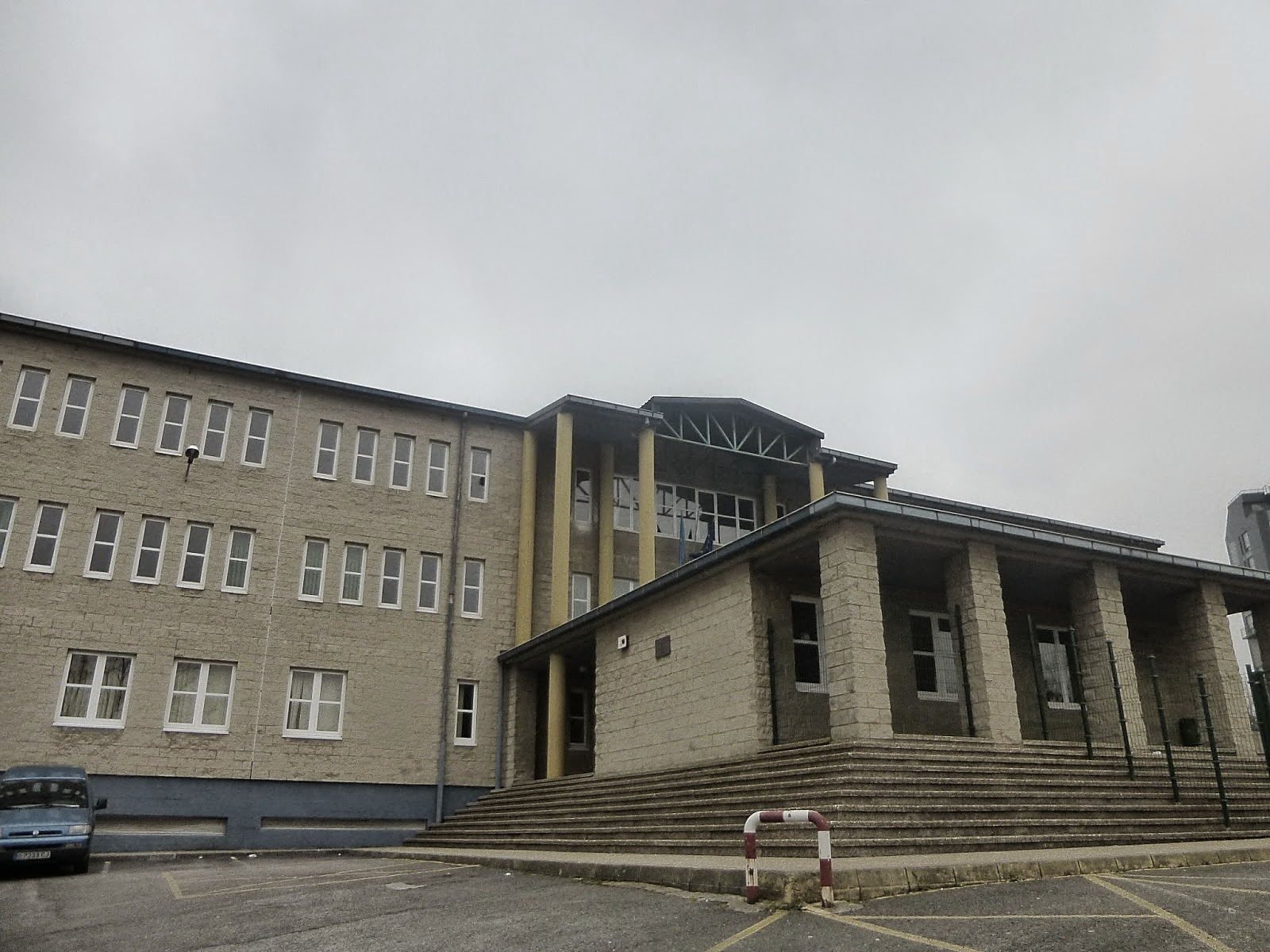 Programación 3º eso TecnologíaI.E.s. Urbano
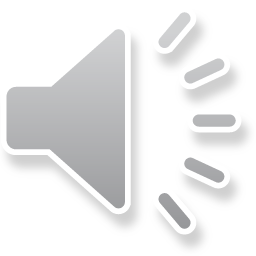 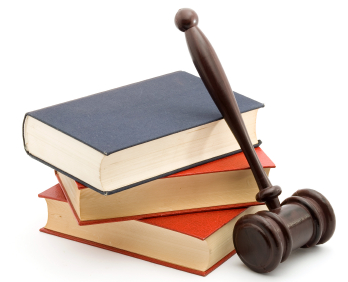 Marco legal
Ley Orgánica 2/2006, de 3 de mayo, de Educación. Boletín Oficial del Estado, 106 (04/05/2006) (legislado).
Ley orgánica 8/2013, de 9 de diciembre, para la mejora de la calidad educativa. Boletín Oficial del Estado, 295, (10/12/2013.) (legislado).
Real Decreto 1105/2014, de 26 de diciembre, por el que se establece el currículo básico de la Educación Secundaria Obligatoria y del Bachillerato. Boletín Oficial del Estado, p.169-546, (03/01/2015) (legislado).
Orden ECD/65/2015, de 21 de enero, Boletín Oficial del Principado de Asturias (2015), 30 de junio; por la que se describen las relaciones entre las competencias, los contenidos y los criterios de evaluación de la educación primaria, la educación secundaria obligatoria y el bachillerato. Boletín Oficial del Principado de Asturias, p.1-521 (29/01/2015) (legislado);
Decreto 43/2015, de 10 de junio, por el que se regula la ordenación y se establece el currículo de la Educación Secundaria Obligatoria en el Principado de Asturias. Boletín Oficial del Principado de Asturias, 150(30/06/2015) (legislado).
Resolución de 22 de abril de 2016, de la Consejería de Educación y Cultura, por la que se regula el proceso de evaluación del aprendizaje del alumnado de la educación secundaria obligatoria y se establecen el procedimiento para asegurar la evaluación objetiva y los modelos de los documentos oficiales de evaluación. Boletín Oficial del Principado de Asturias, 99 (29/04/2016) (legislado).
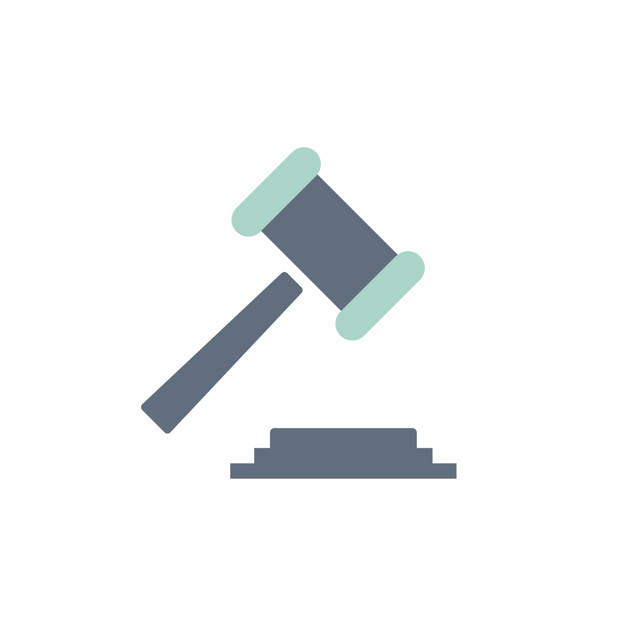 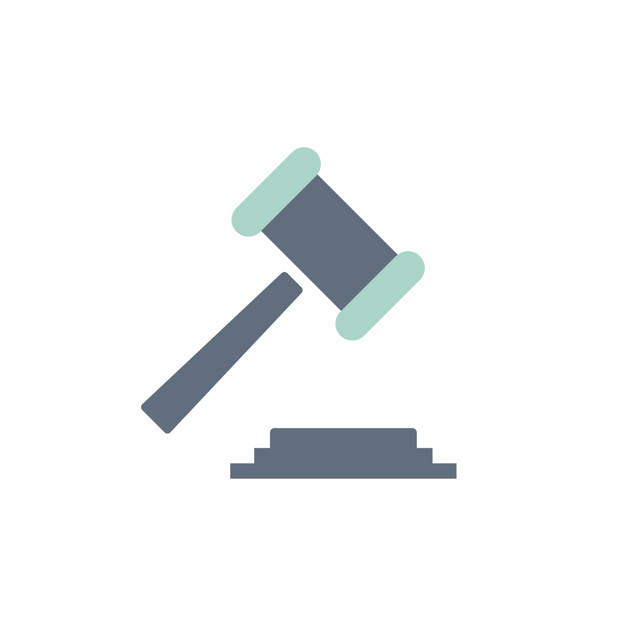 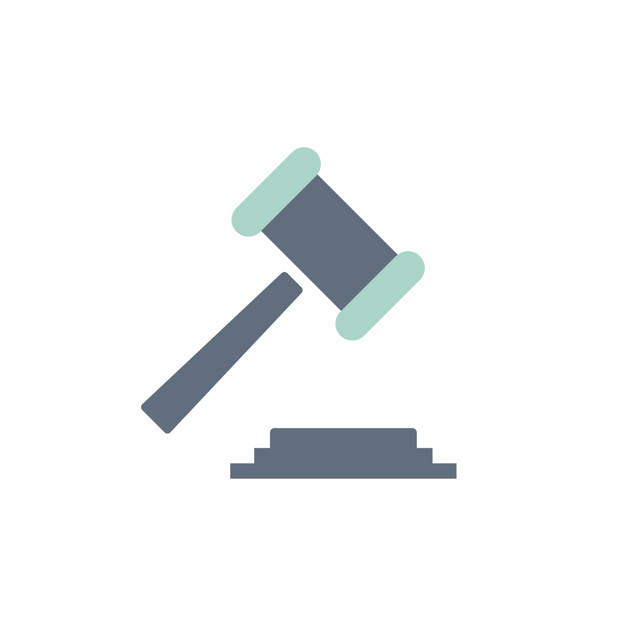 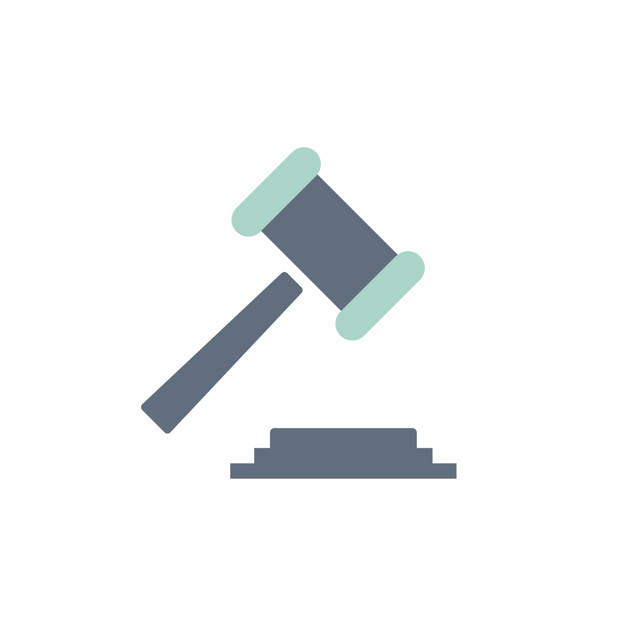 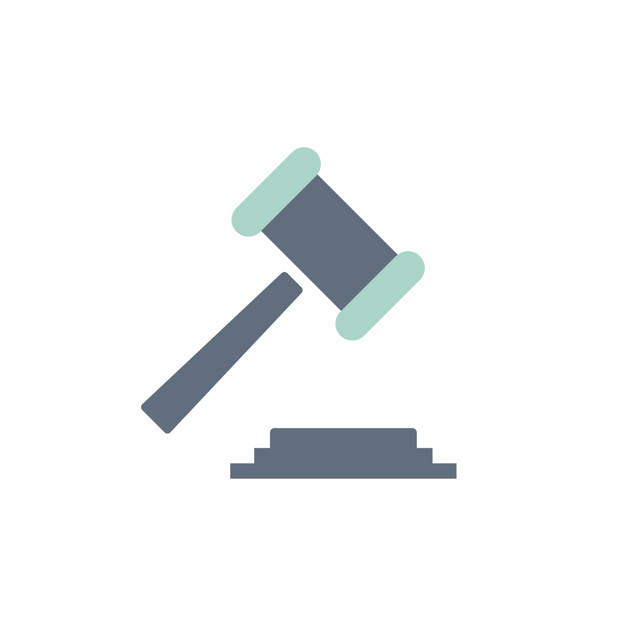 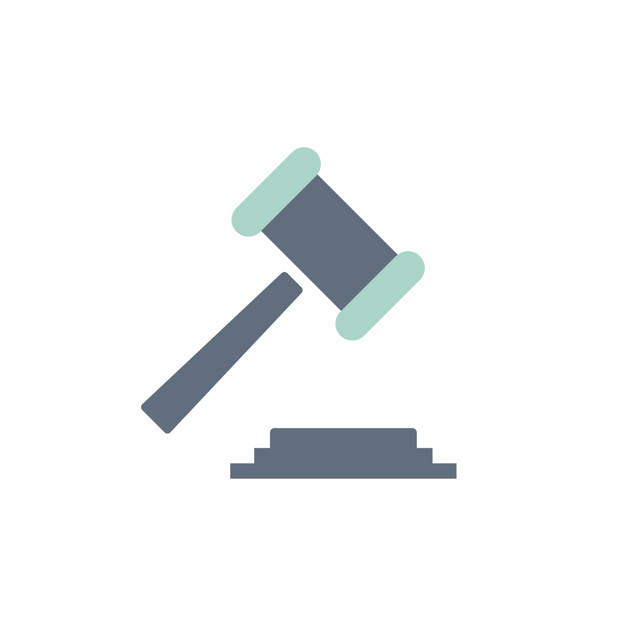 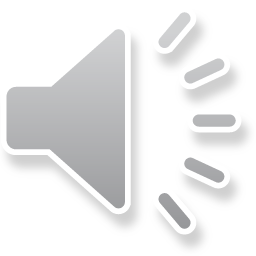 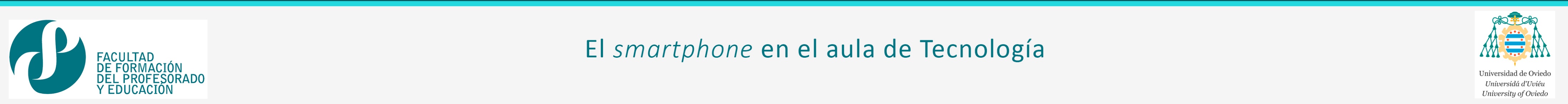 Competencias clave
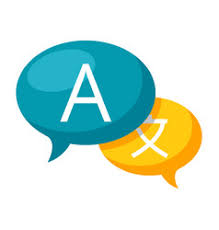 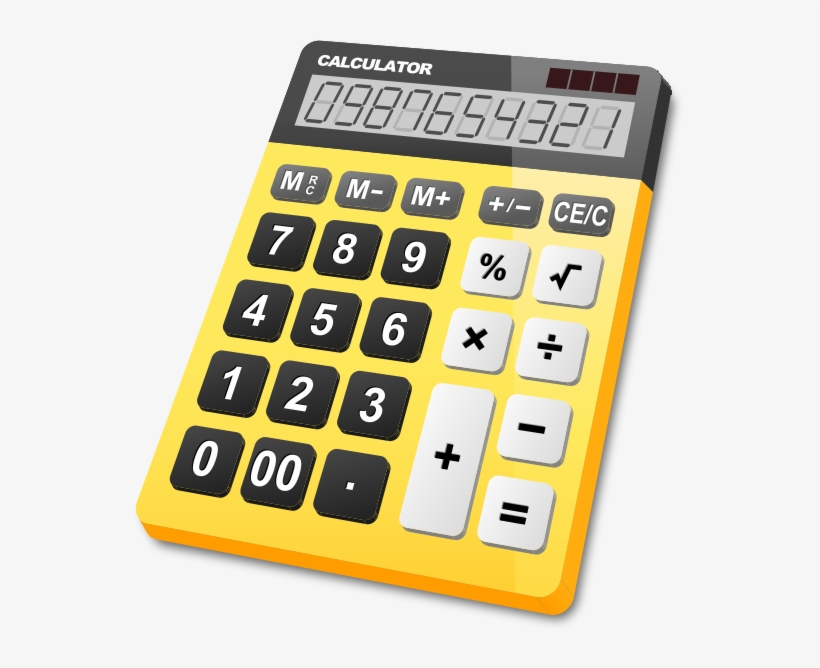 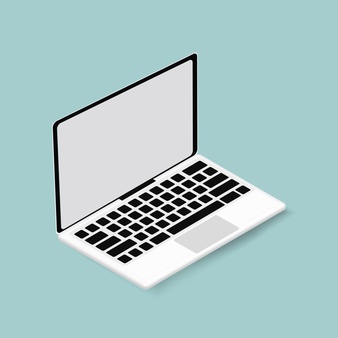 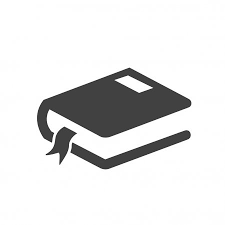 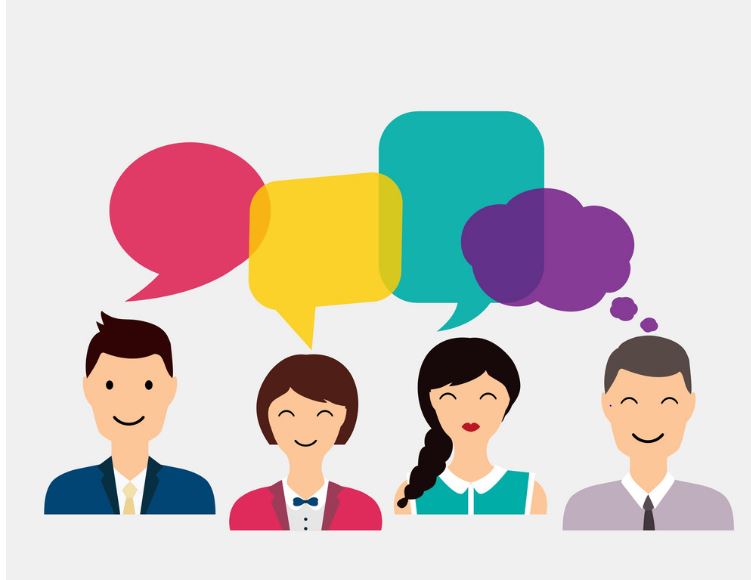 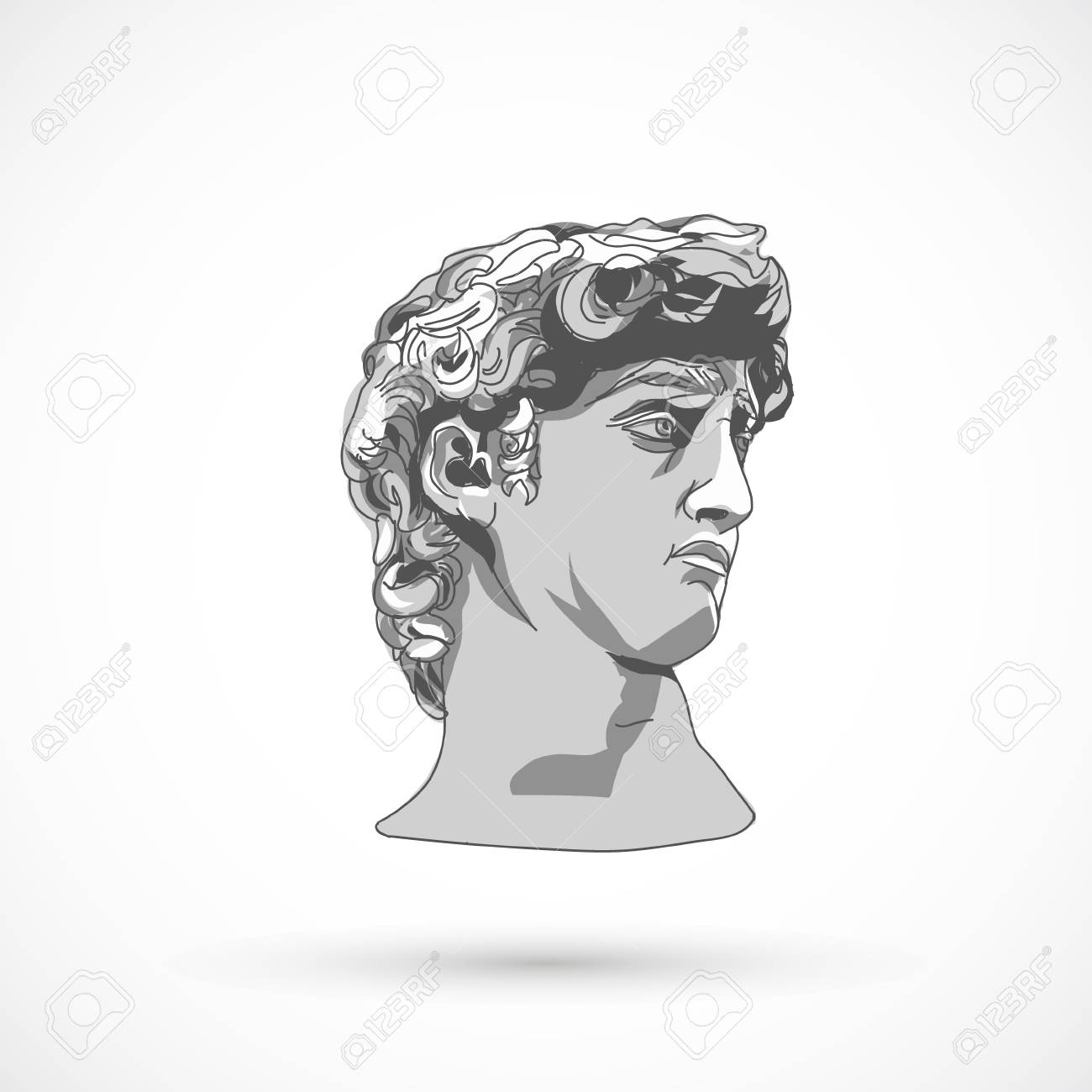 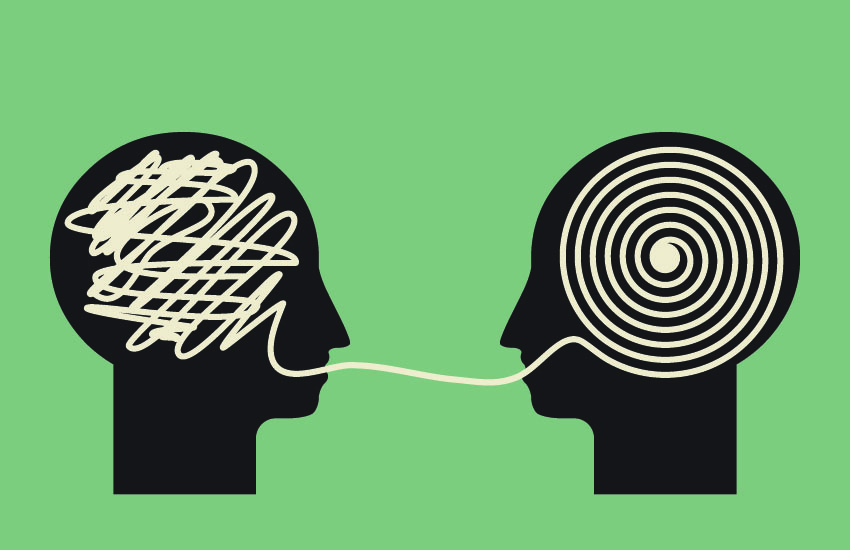 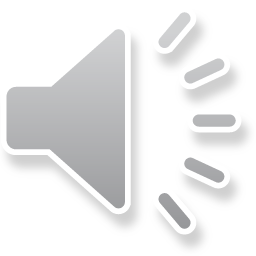 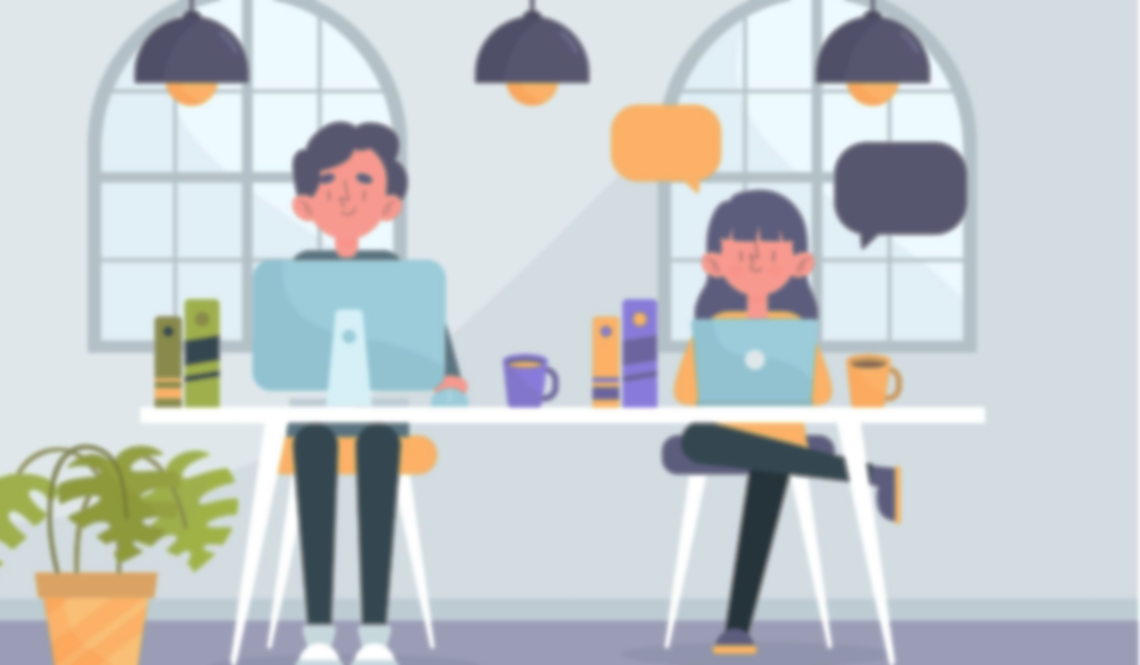 Objetivos
Objetivos Generales.
Objetivos específicos
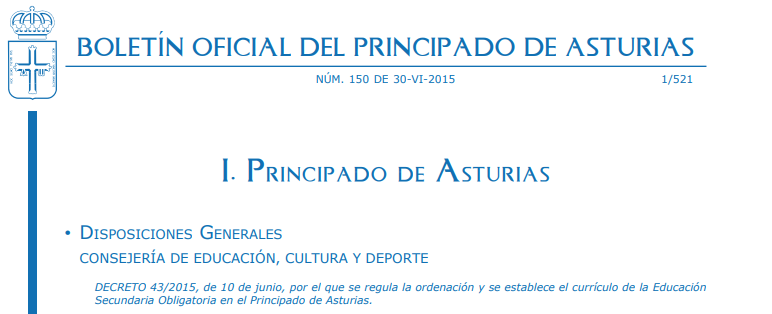 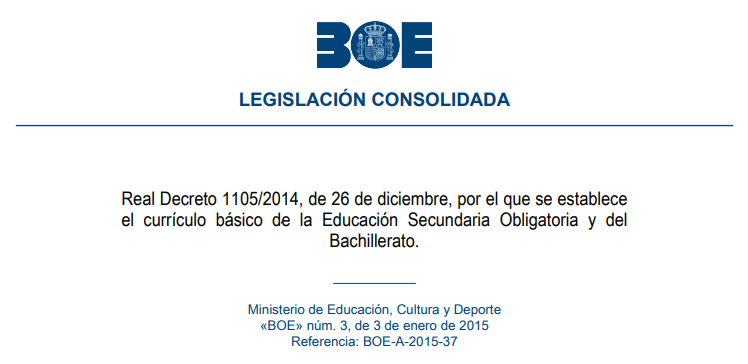 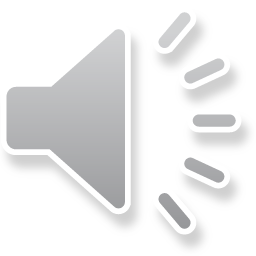 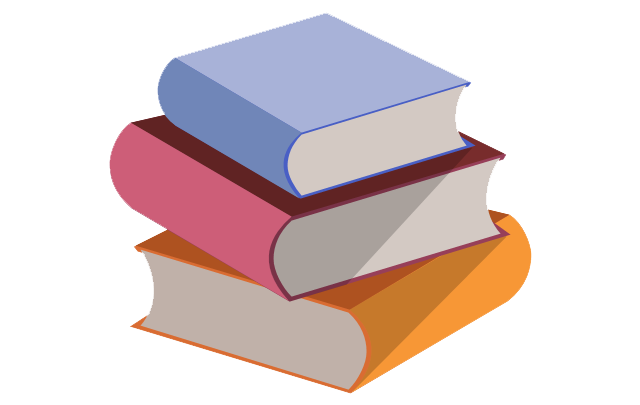 Contenidos, criterios y estándares de evaluación.
Bloque 1. Proceso de resolución de problemas tecnológicos.

Bloque 2. Expresión y comunicación técnica.

Bloque 3. Materiales de uso técnico.

Bloque 4. Estructuras y mecanismos: máquinas y sistemas.

Bloque 5. Tecnologías de la Información y la Comunicación.
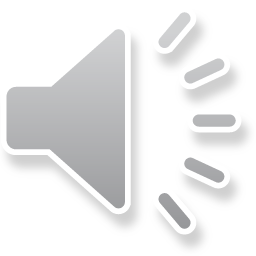 Metodologías
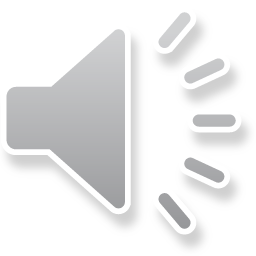 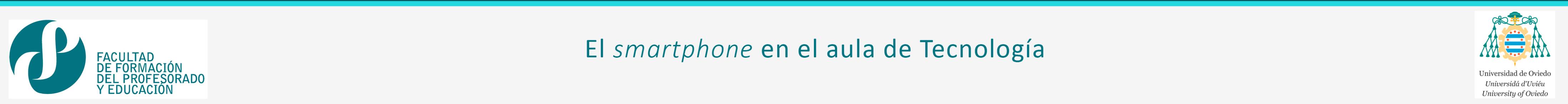 Metodologías
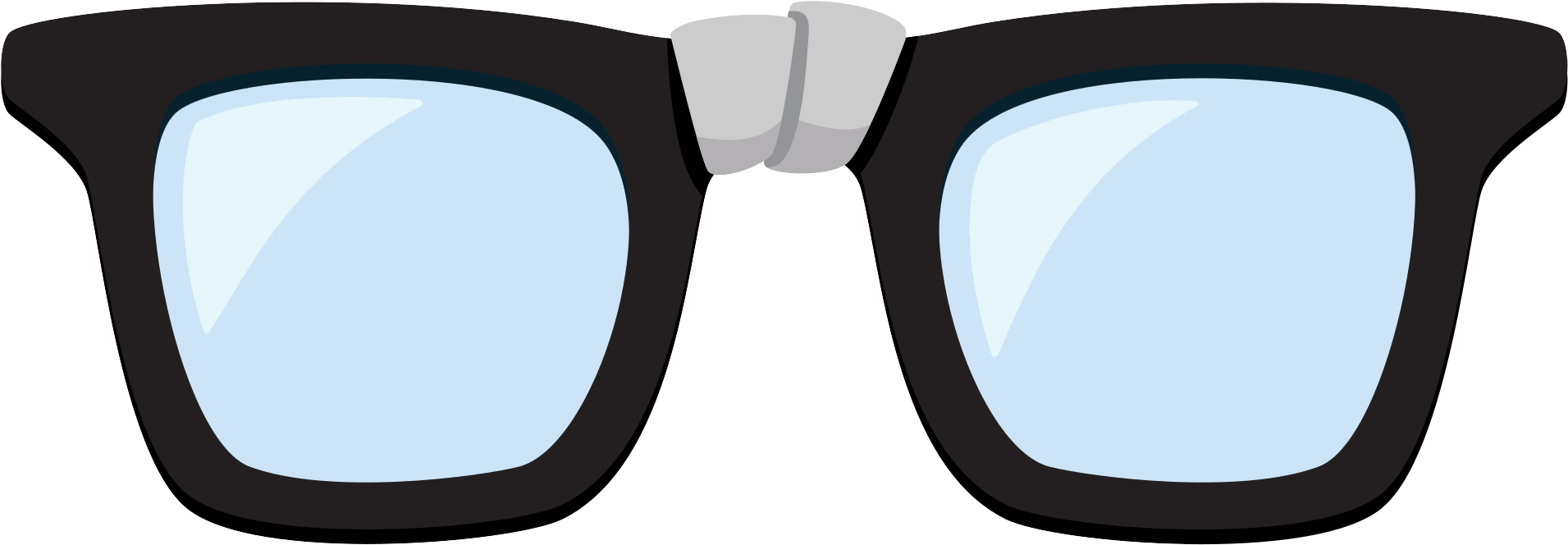 Clase Expositiva.

Desarrollo de trabajos.

Desarrollo de proyectos.
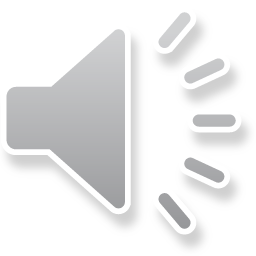 Procedimientos, instrumentos y criterios de calificación del aprendizaje del alumnado.
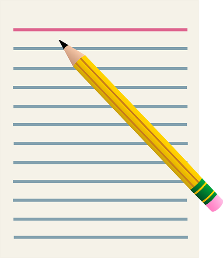 1ª EVALUACIÓN
2ª EVALUACIÓN
3ª EVALUACIÓN
Pruebas escritas (40%).
Tareas (20%).
Trabajos (20%).
Proyecto (20%).
Pruebas escritas (40%)
Tareas (20%)
Trabajos (30%)
Proyecto (10%)
Proyecto (100%).
Alumnado que no supera alguna de las evaluaciones.
Convocatoria extraordinaria.
Alumnado con un número de faltas superior al 20%.
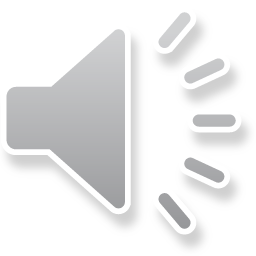 Recursos
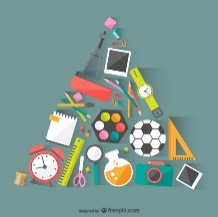 ESPACIOS FÍSICOS
Aula.
Taller de tecnología.
Aula de informática.
RECURSOS  MATERIALES
Equipos informáticos.
Espacio virtual Moodle.
Aplicaciones móviles.
Smartphone personal o dispositivo electrónico con compatible con las aplicaciones.
El material didáctico en formato pdf facilitado por el docente.
RECURSOS  PERSONALES
El docente a cargo de la asignatura de Tecnología. 
Equipos docentes del centro 
Agentes externos que colaboran en las actividades complementarias de la asignatura.
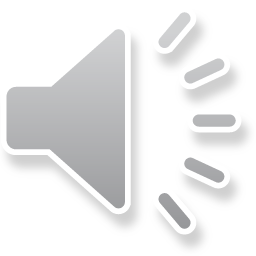 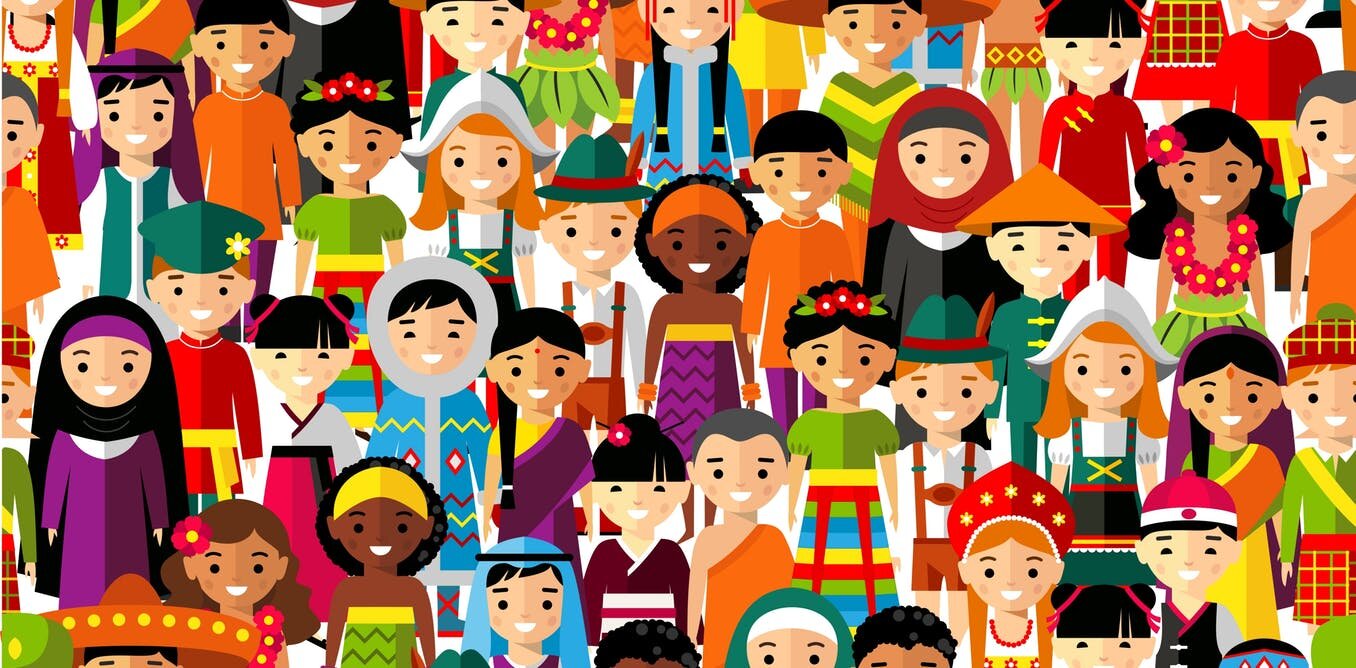 Atención a la diversidad
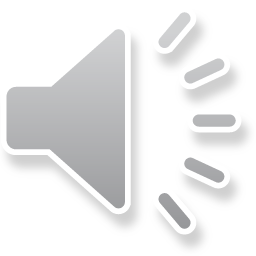 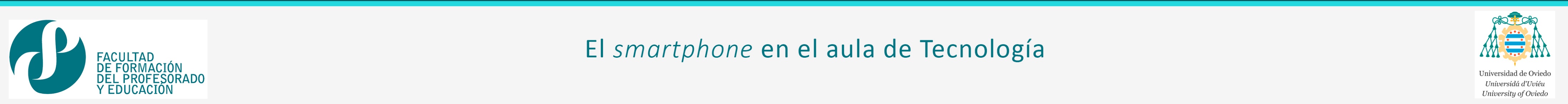 Actividades complementarias.
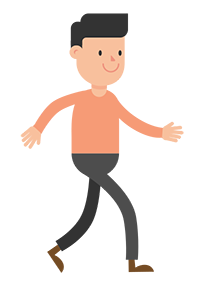 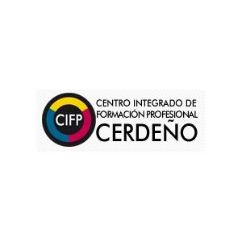 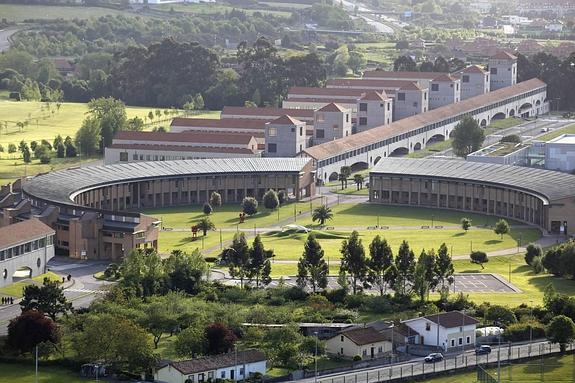 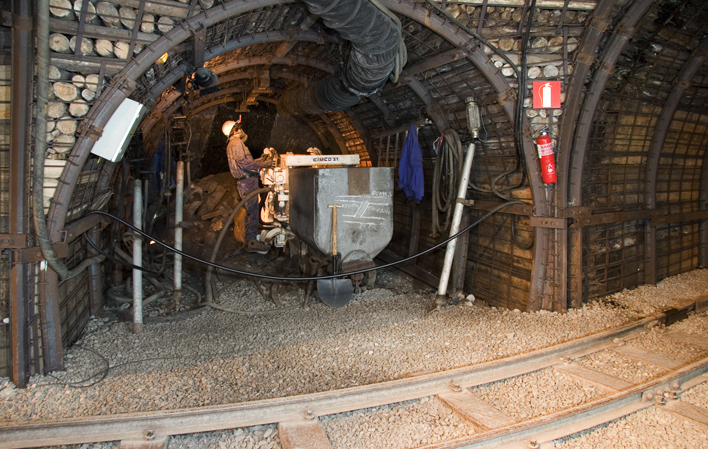 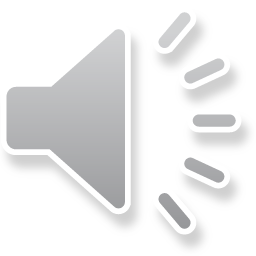 Actividades extraescolares.
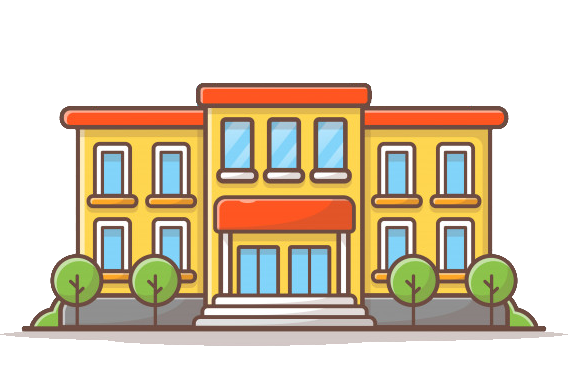 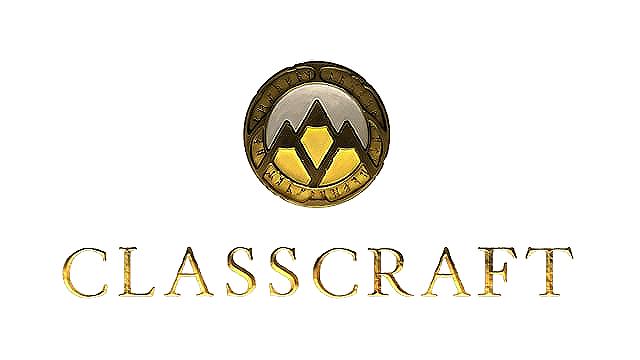 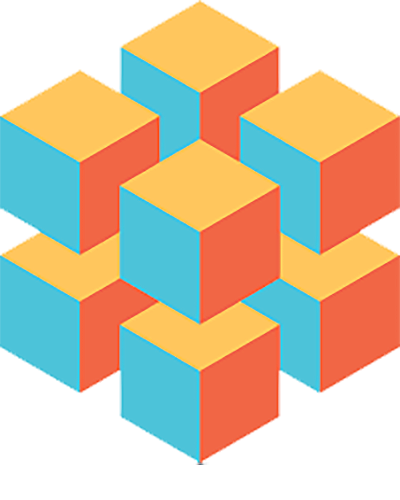 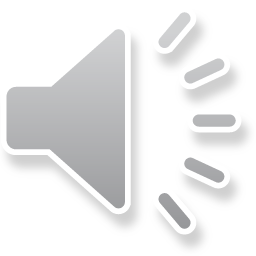 Indicadores de logro.
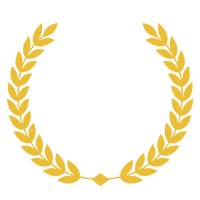 Resultados de la evaluación del curso en la materia por grupo.

Adecuación del material y recurso didáctico facilitado al alumnado.

Distribución de los espacios, secuenciación de los contenidos y criterios de evaluación asociados.

Contribución de los métodos pedagógicos y medidas de atención a la diversidad aplicadas a la mejora de los resultados obtenidos.
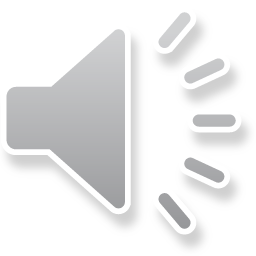 Cronograma de las UD.
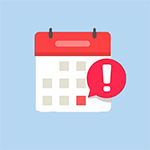 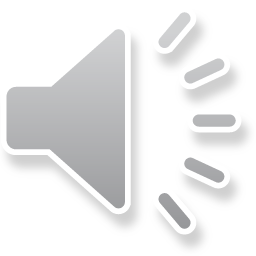 Cronograma de las UD.
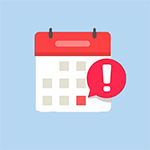 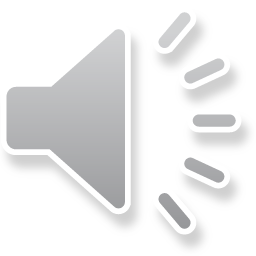 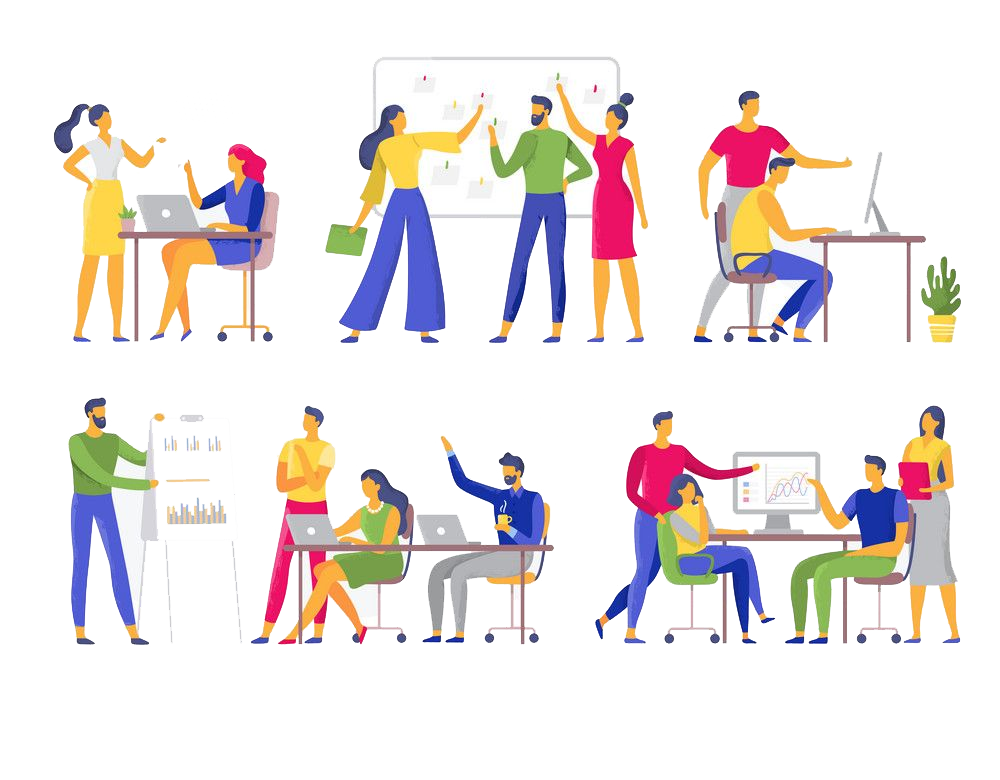 UD 10. Gestión de proyectos.
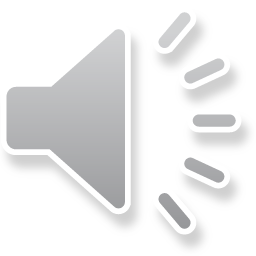 OBJETIVOS GENERALES
OBJETIVOS ESPECÍFICOS que buscan unos resultados de aprendizaje
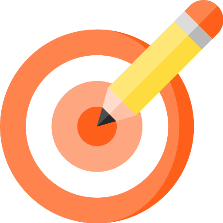 Desarrollar el pensamiento creativo en la resolución de problemas, planteando el problema desde distintos puntos de vista y aportando diferentes soluciones.
Desarrollar las competencias necesarias para la resolución de los problemas, tanto con el empleo de TIC y programas informáticos, como sin el apoyo de este. 
Desarrollar destrezas técnicas y adquirir conocimientos suficientes para el análisis, intervención, diseño, elaboración y manipulación de forma segura, precisa y responsable de materiales, objetos y sistemas tecnológicos
Desarrollar la planificación y el orden, así como la segmentación de las tareas en pequeños bloques y la asignación de tareas entre los compañeros de equipo.
Desarrollar la capacidad de emplear distintos metodologías a la hora de la presentación de un producto.
Analizar los objetos y sistemas técnicos para comprender su funcionamiento, conocer sus elementos y las funciones que realizan, aprender la mejor forma de usarlos y controlarlos y entender las condiciones fundamentales que han intervenido en su diseño y construcción.
OBJETIVOS
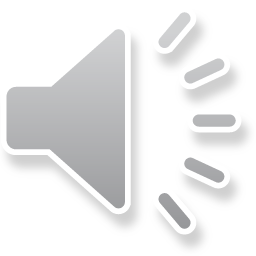 Proceso de resolución de problemas tecnológicos.

Expresión y comunicación técnica.

Materiales de uso técnico.

Estructuras y mecanismos: máquinas y sistemas.

Tecnologías de la Información y la Comunicación.
Bloque 1.
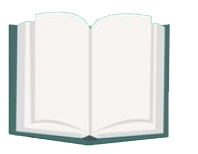 Bloque 2.
CONTENIDOS
Bloque 3.
Bloque 4.
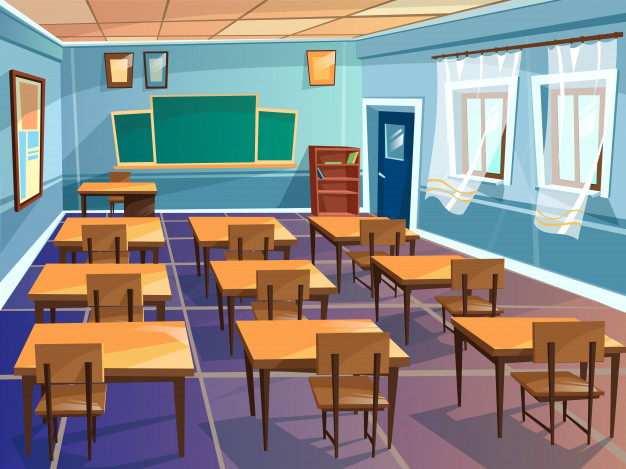 Bloque 5.
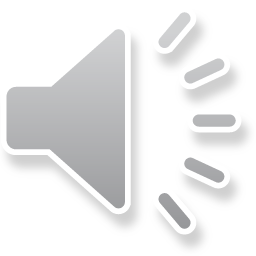 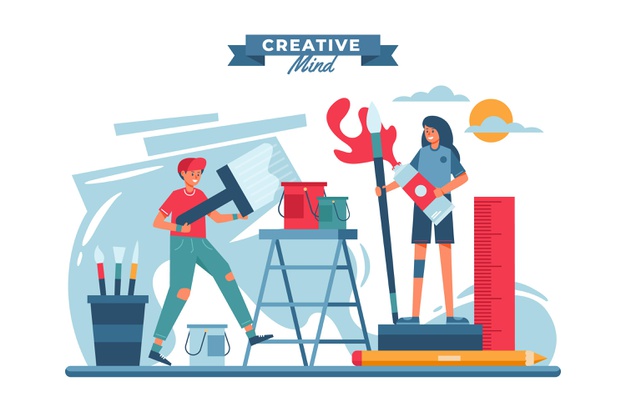 Metodología.
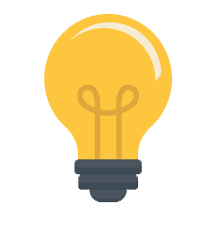 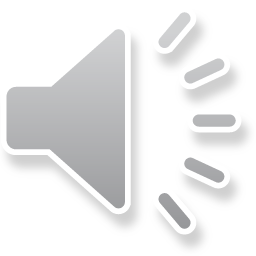 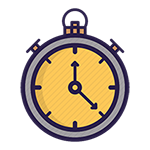 Diseño y acotación del proyecto. (4 sesiones)
Empleo de las TIC en el proyecto. (6 sesiones)
Montaje del proyecto. (10 sesiones)
Creación de los documentos para la exposición del proyecto. (2 sesiones)
Presentación fin de proyecto. (2 sesiones)
ACTIVIDADES Y TEMPORALIZACIÓN
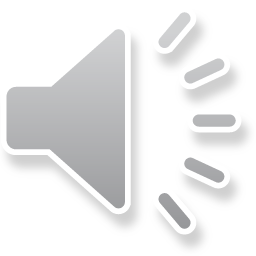 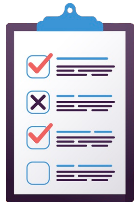 Criterios y estándares de evaluación
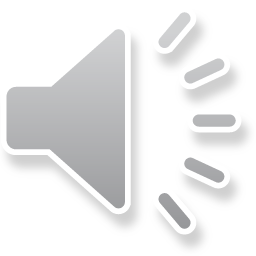 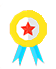 Criterios de calificación
Diseño y acotación del proyecto (20%).
Montaje del proyecto (40 %)
Montaje Correcto de los componentes no eléctricos (50%).
Montaje correcto de los componentes eléctricos (40%).
Acabado del proyecto, con limpieza y gusto (10%).
Empleo de canaletas para dar un acabado más profesional (+0.25).Utilización de bombillas o leds para indicar los finales de carrera (+0.75).
Diseño en papel de los componentes eléctricos del proyecto (40 %).
Diseño en papel de la maqueta con sus vistas y cotas (40 %).
Inventario (20 %).
Empleo de las TIC en el proyecto (20%)
Presentación fin de proyecto (20%)
Vistas y acotación en Qcad (60%).
Modelado Pieza 3D SketchUp (40%).
Modelado de maqueta 3D SketchUp (+1pto sobre el total, opcional).
Material empleado en la presentación (80%).
Empleo correcto del lenguaje y vocabulario de la materia durante la presentación. (20%).
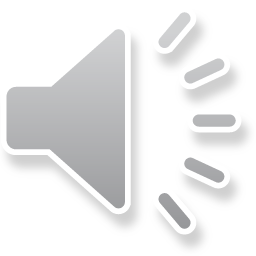 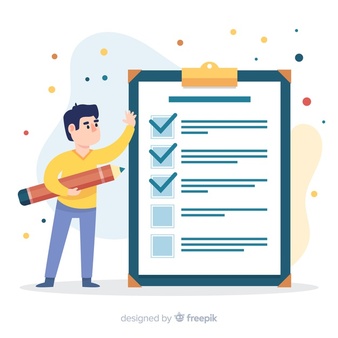 Recuperación de la UD y evaluación de la práctica docente.
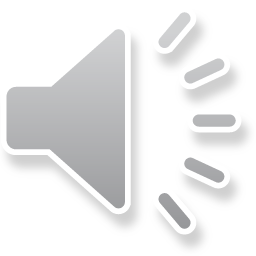 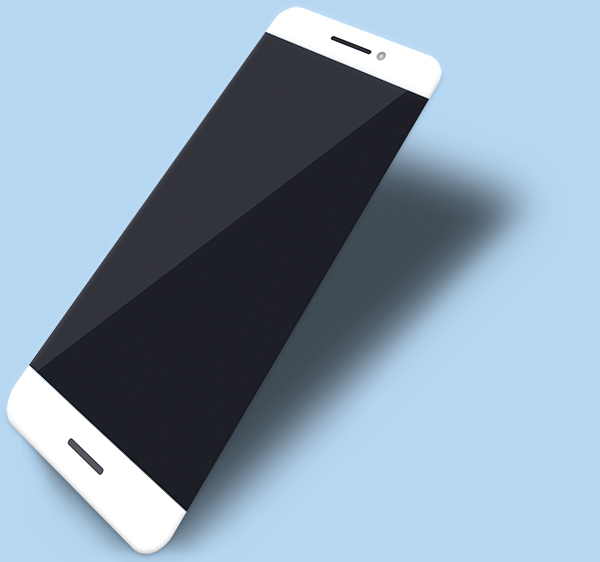 Propuesta de innovación.
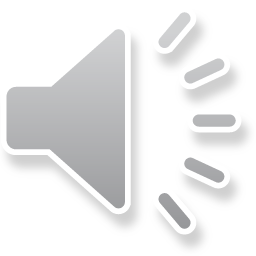 Fases de la propuesta
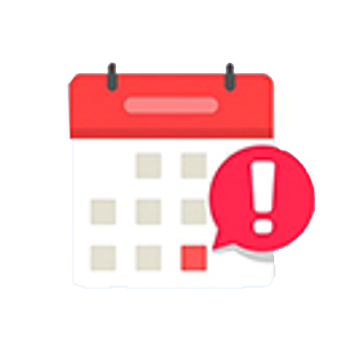 Estudio previo a la implementación de la propuesta (1ºsesión de la asignatura).
Introducción de los primeros elementos de la propuesta (2º sesión de la asignatura).
Introducción de materiales de repaso virtuales (con la introducción de la segunda unidad didáctica. 4º sesión de la asignatura).
Recogida de datos de frecuencia de uso. (Fin de la 1º evaluación).
Mejora de los materiales de repaso a partir de los datos recogidos en la primera evaluación (2º evaluación).
Creación de actividad extraescolar Classcraft (enero, reincorporación del alumnado al centro en la segunda evaluación).
Fin de la propuesta de innovación (Final de la 3º evaluación).
Recogida de datos y análisis de resultados (Final de la 3º evaluación).
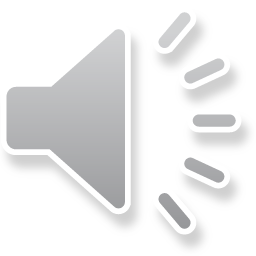 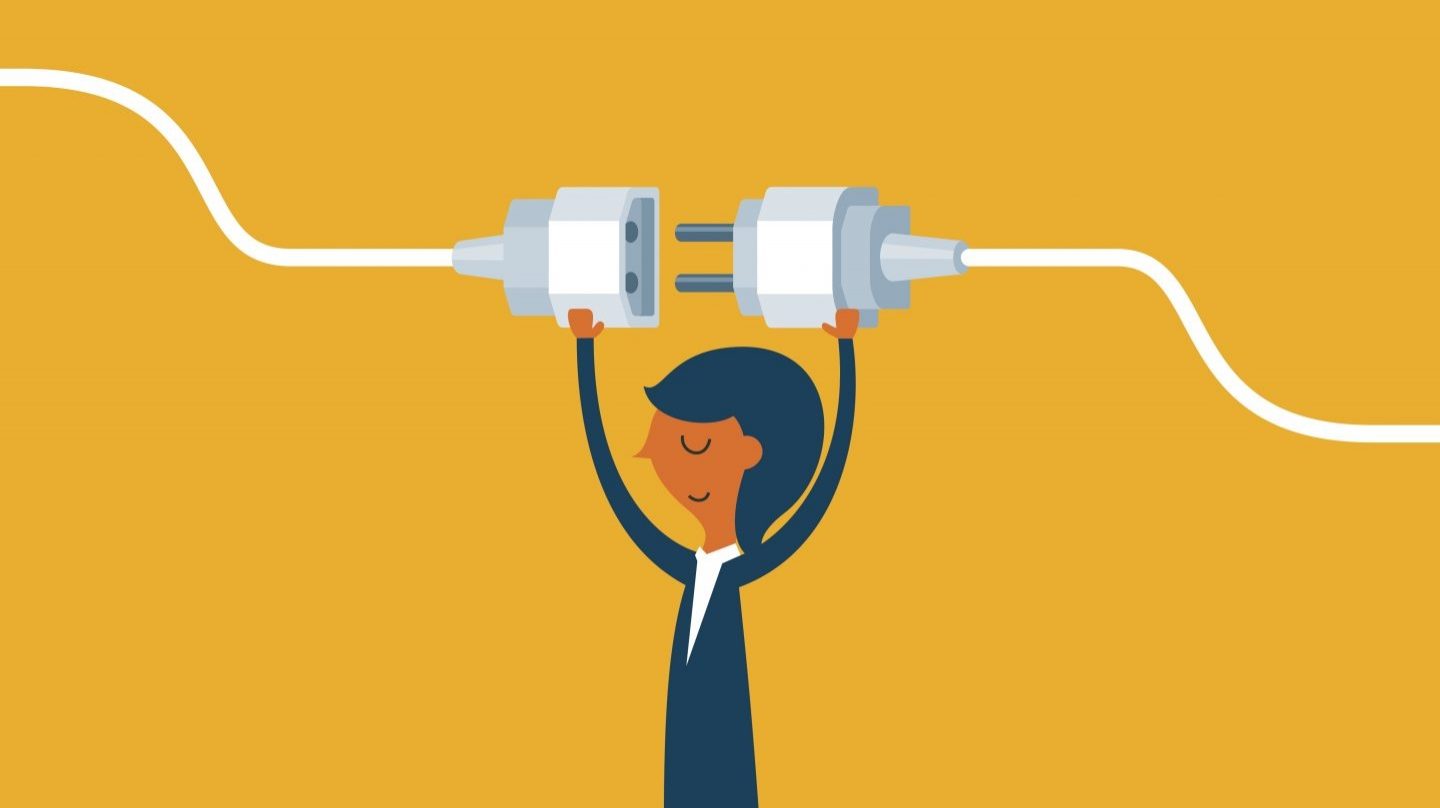 Justificación
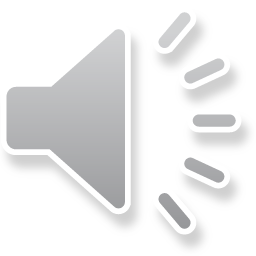 [Speaker Notes: Aquí análisis de necesidades,]
Conclusiones
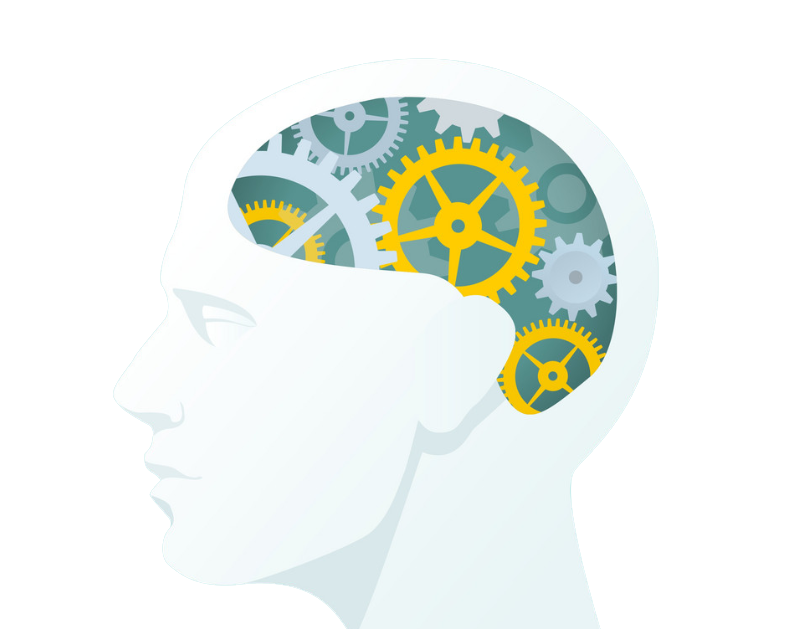 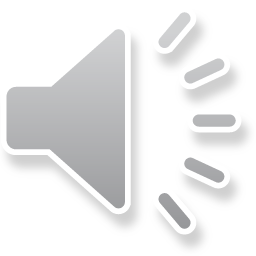 [Speaker Notes: Aquí análisis de necesidades,]
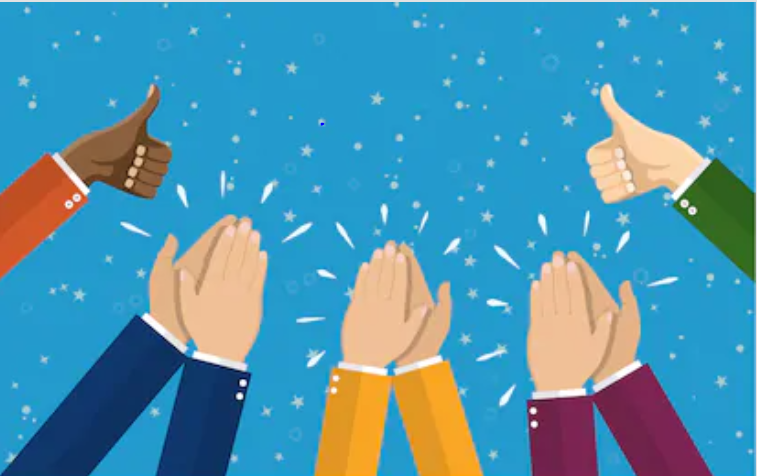 Gracias por su atención
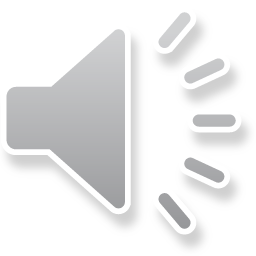 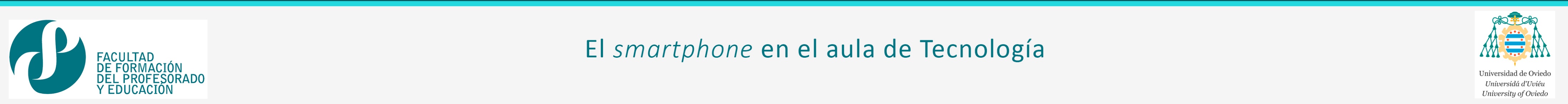